[Chorus] 
AI revolution
It's time to ride the wave
Harness the power
Make the world a better place
Conference in Pittsburgh
Philly too
Deep exchange of ideas
Ethical use
[Verse]
Harness the power of AI
AI for good
That's why
Satell Institute leading the way
Corporate CSR
Night and day

Conference on Generative AI
It's here to stay
Oh my oh my
Speakers will discuss and debate
The potential is vast
It's not too late

[Verse 2]
In sectors like healthcare
It's a must
The impact of AI will forever last
Leadership
Productivity
And change
Enhanced corporate practices
It's all in range
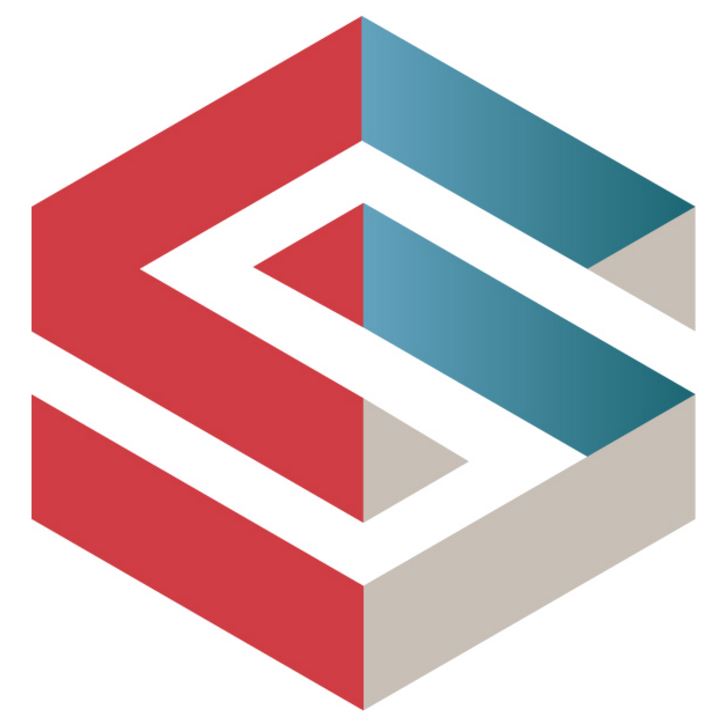